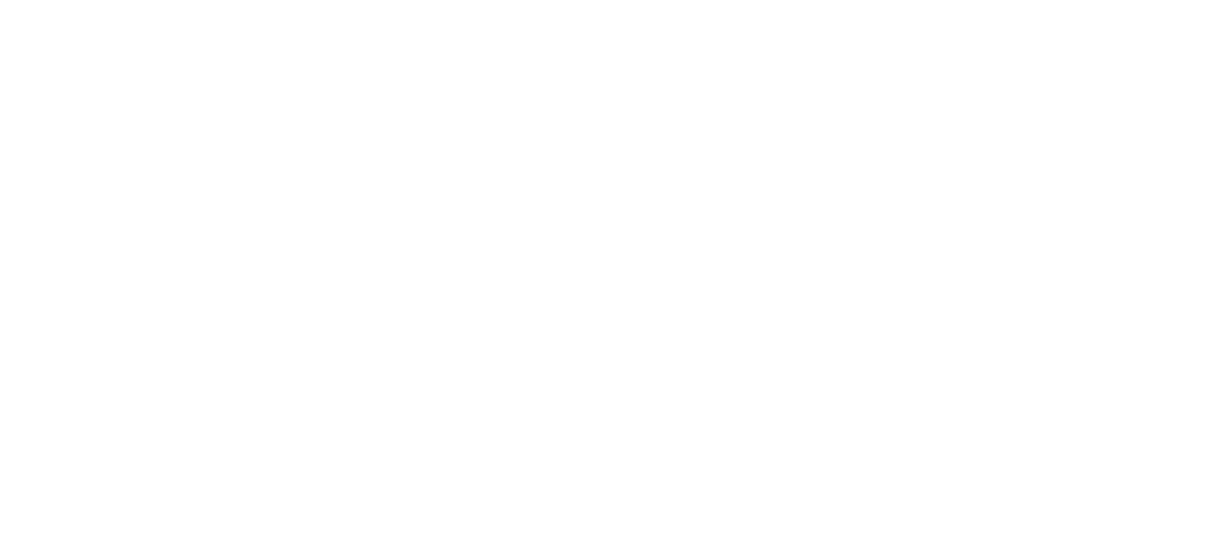 Uniformes
Moda B
.
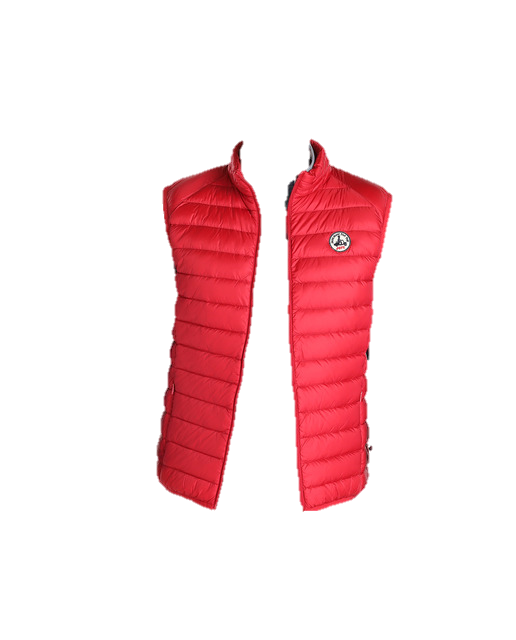 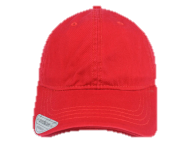 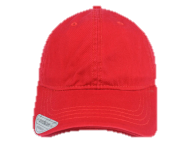 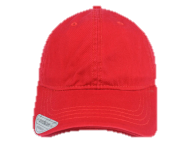 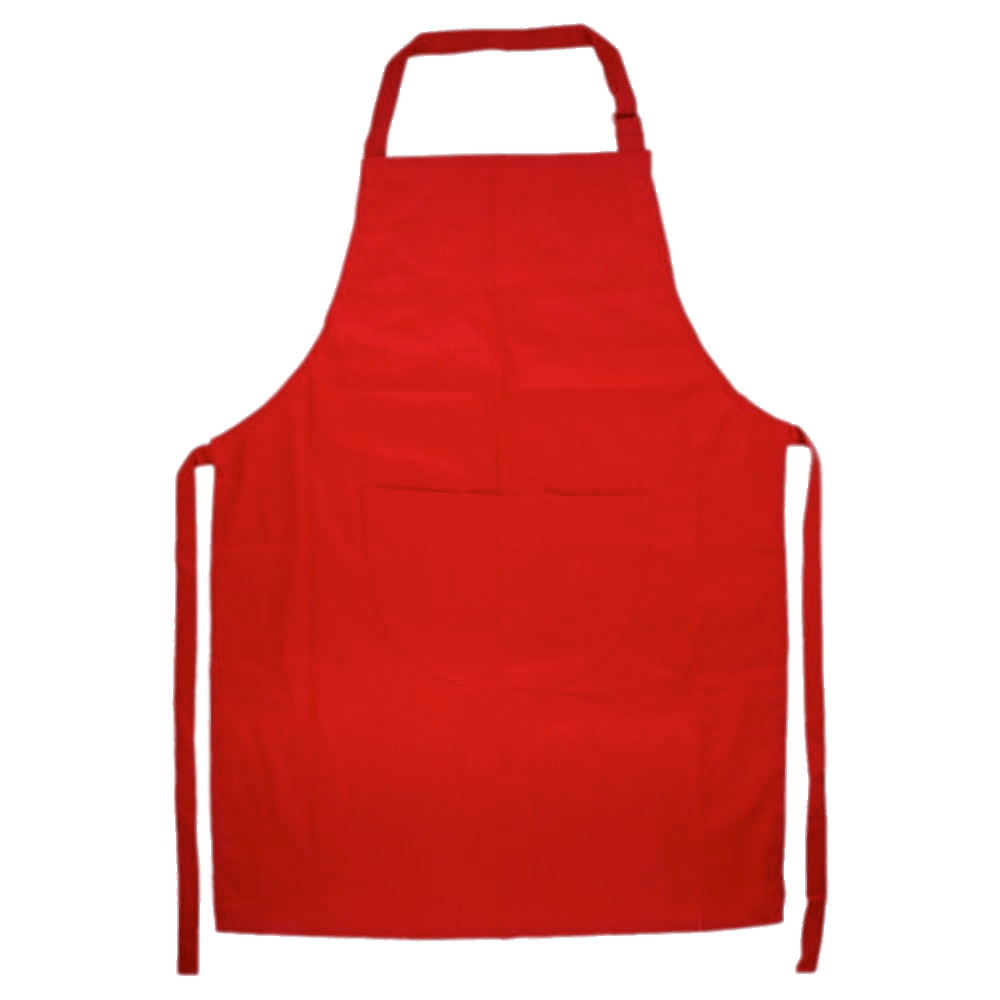 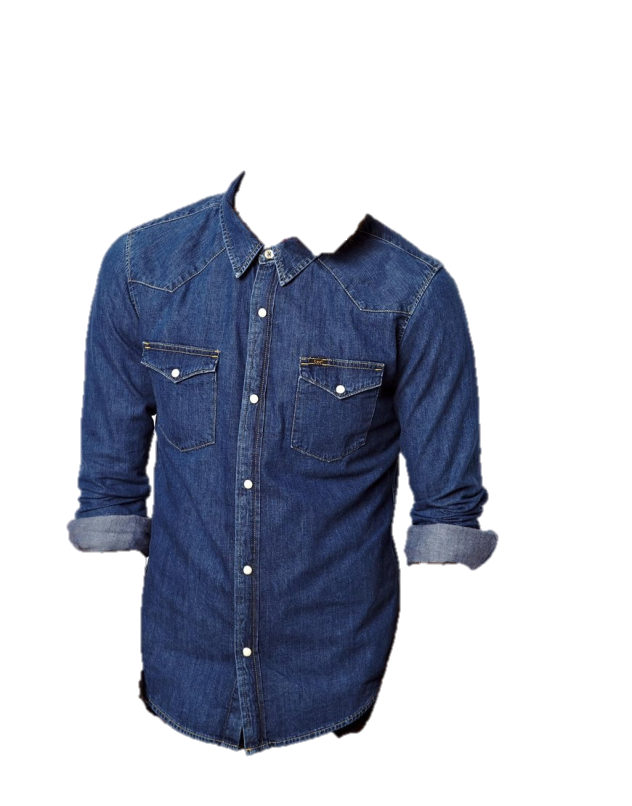 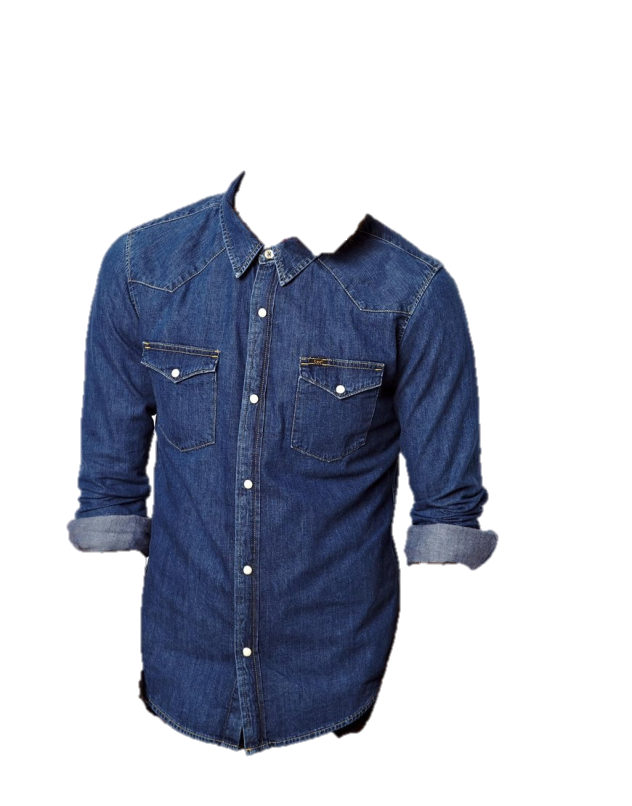 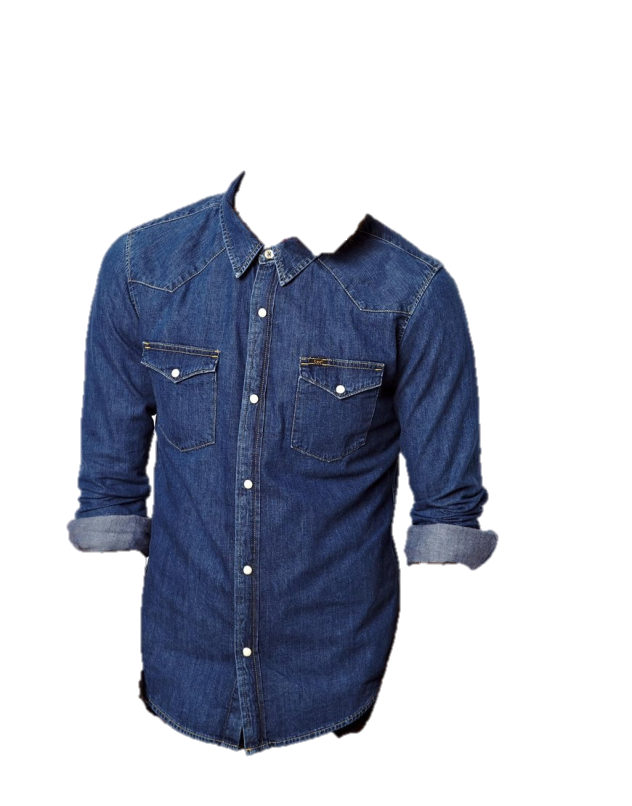 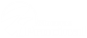 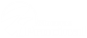 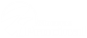 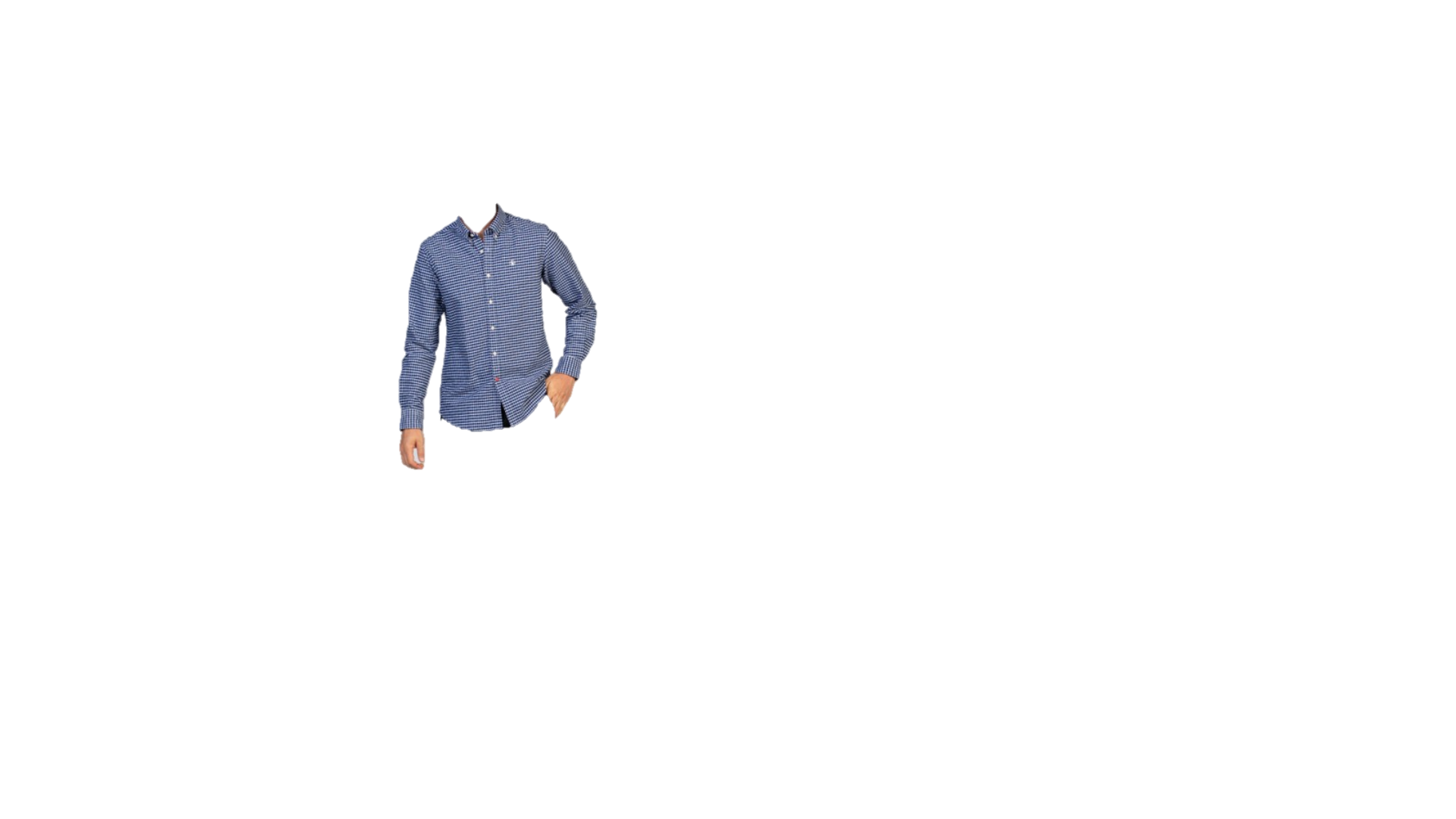 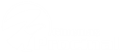 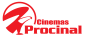 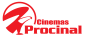 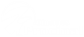 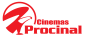 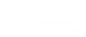 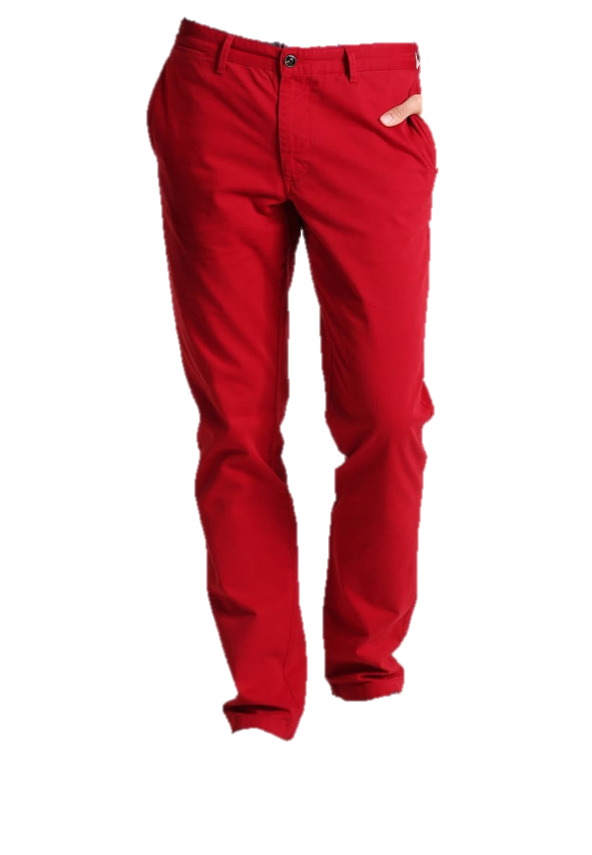 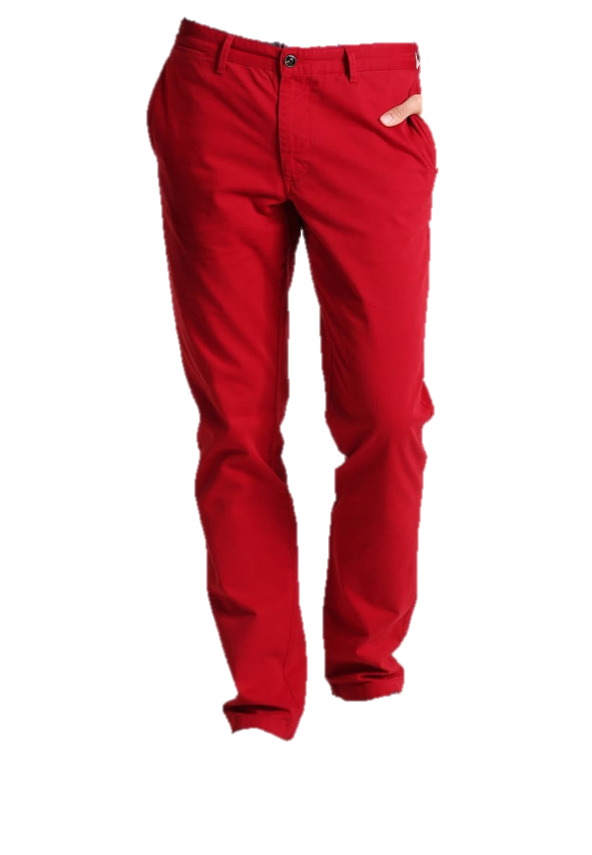 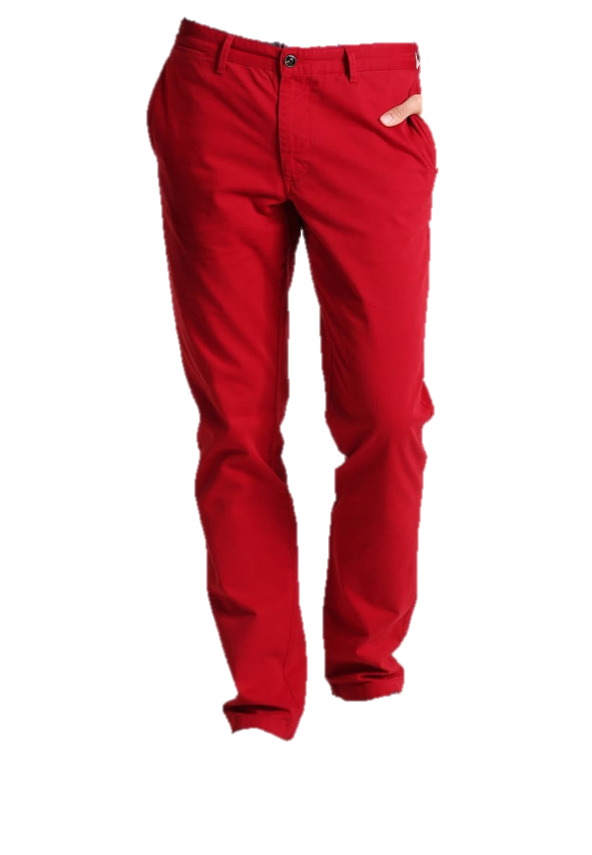 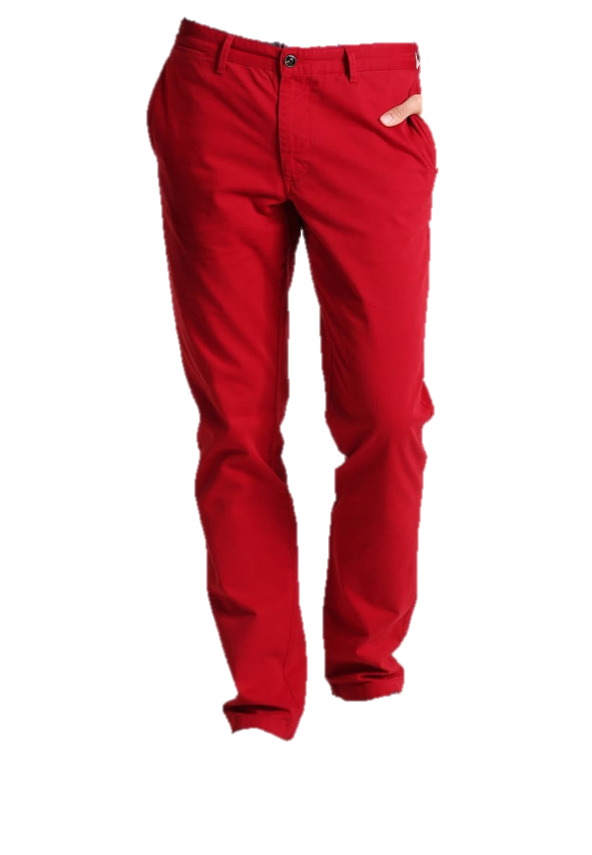 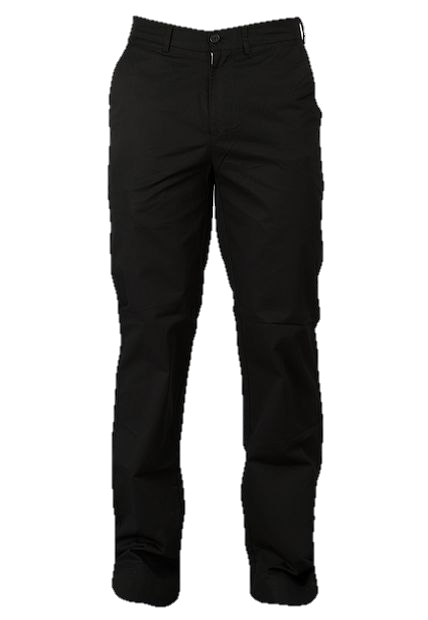 Operario Confitería
Operario      Taquilla
Administrador
Asistente
Equipo
.
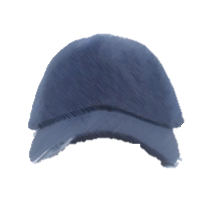 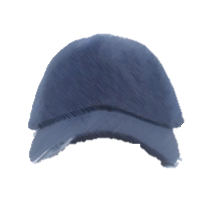 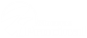 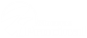 Gorra negra
Gorra negra
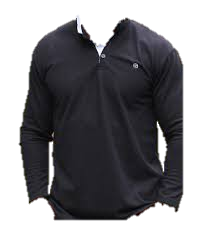 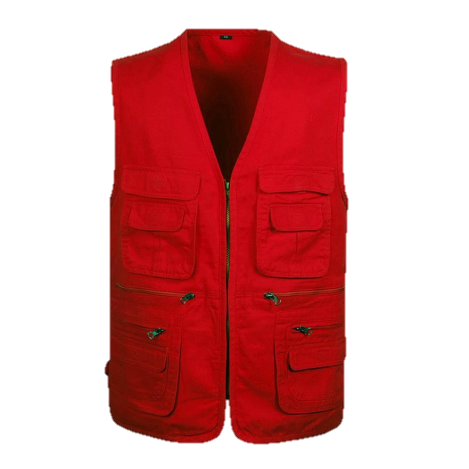 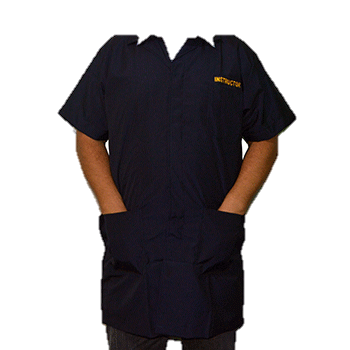 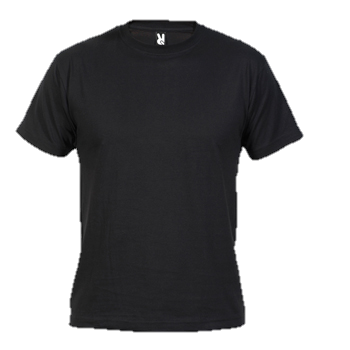 Camiseta negra
Camisa tipo polo manga larga negra
Chaleco rojo de bolsillos
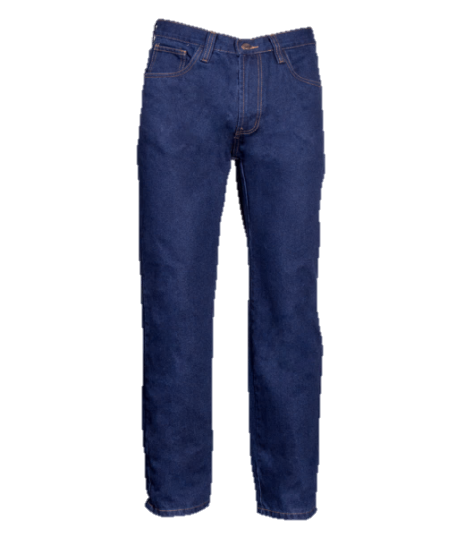 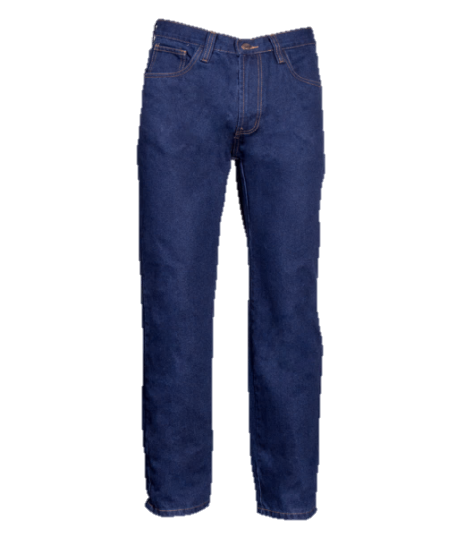 Jean Azul
Jean Azul
Bata de jean o tela similar
Operadores de proyección
Mantenimiento
Operario
.
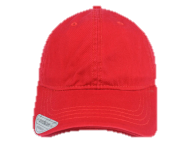 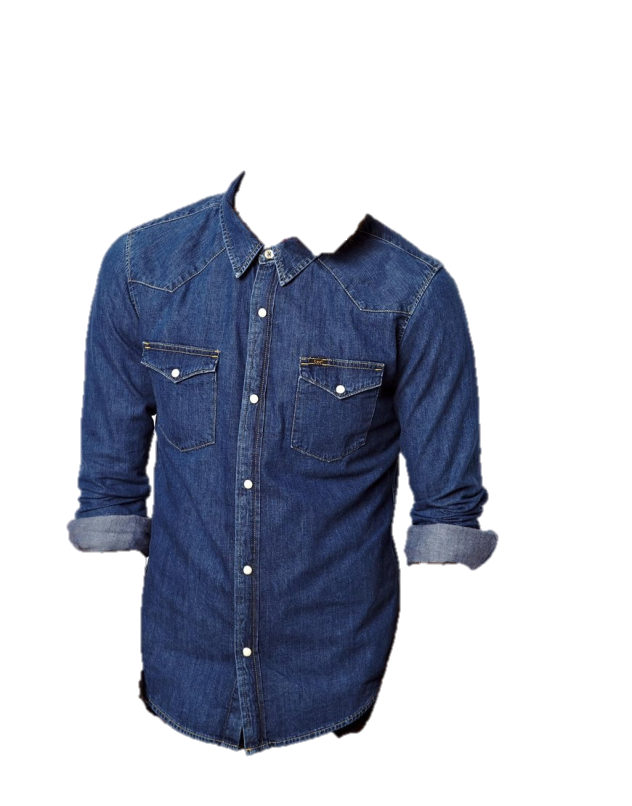 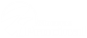 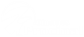 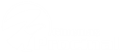 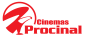 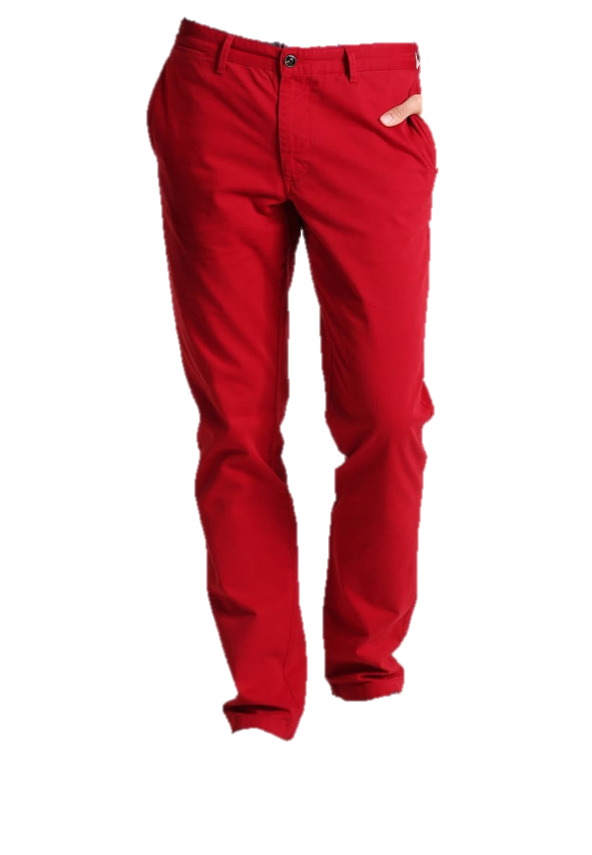 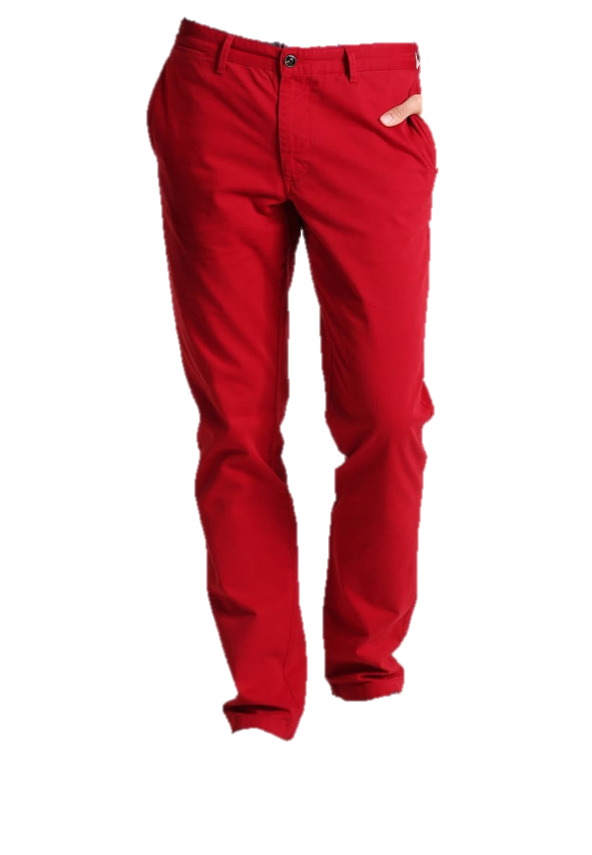 Gorras Rojas 800
Administrador
.
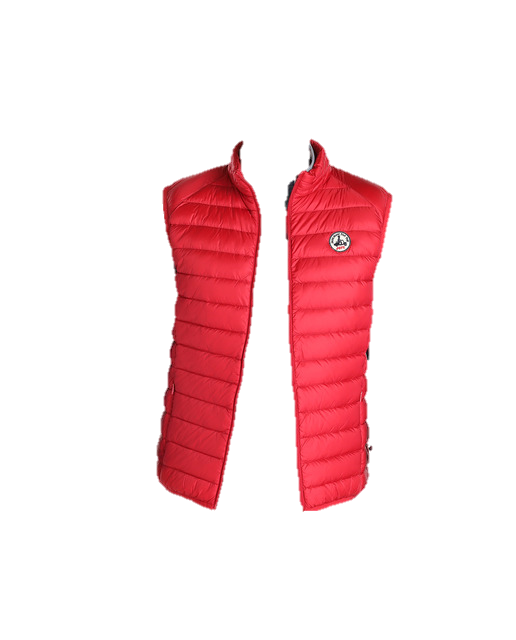 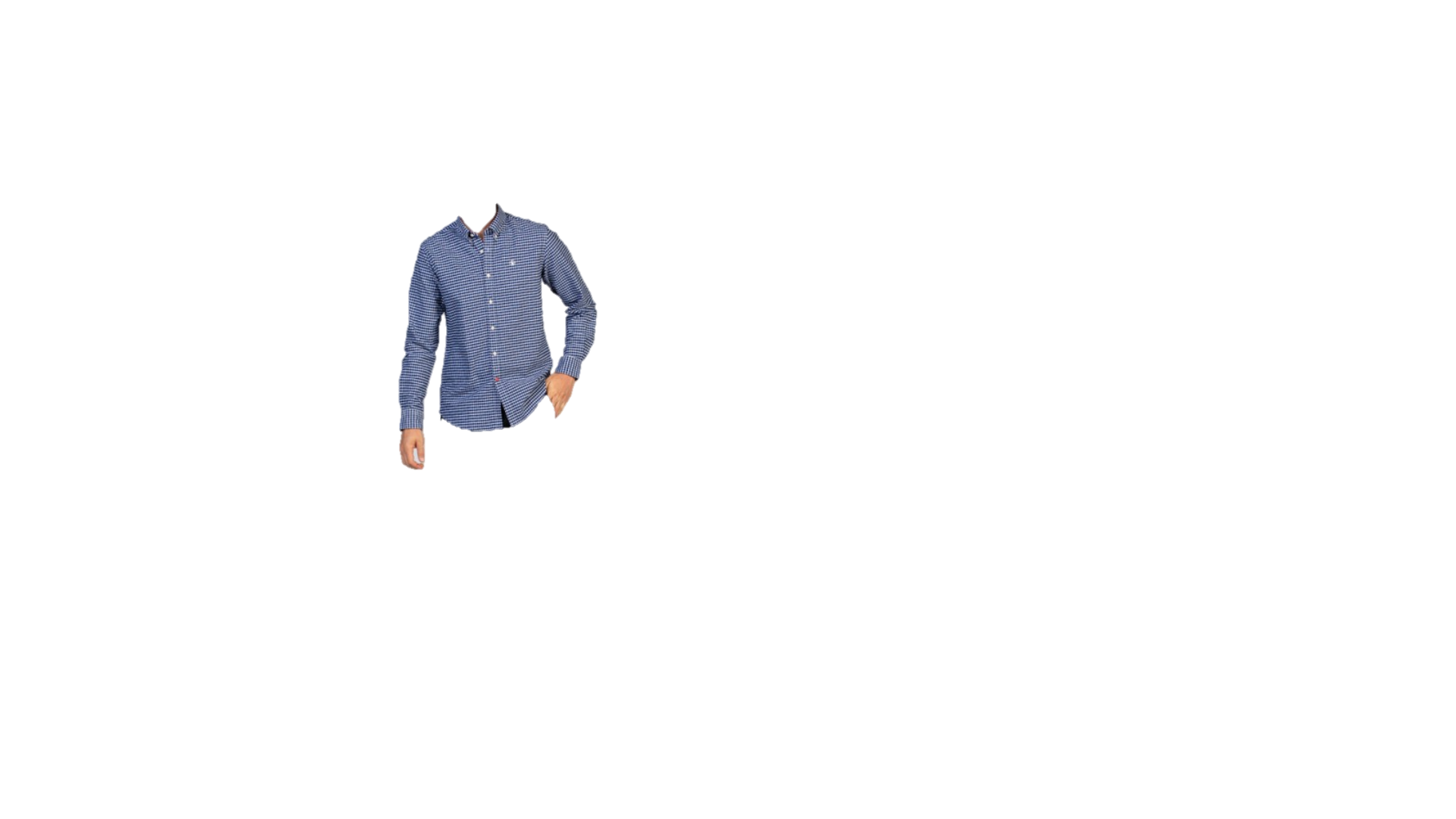 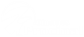 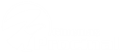 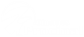 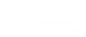 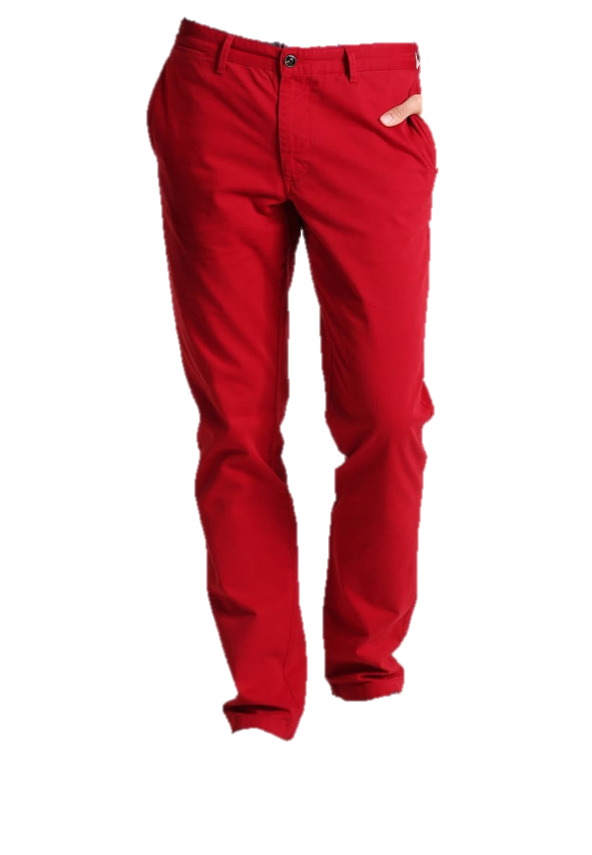 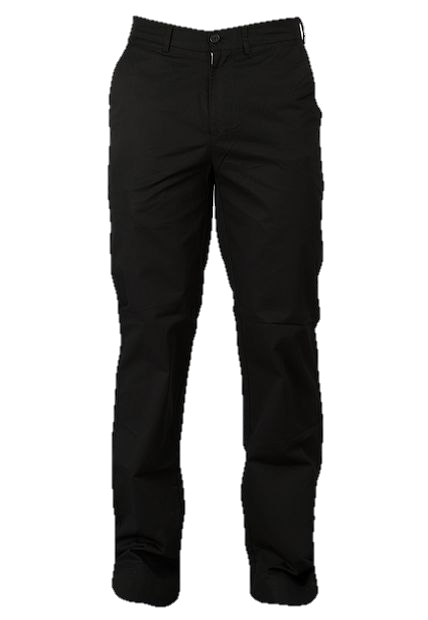 Delantales
.
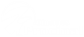 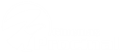 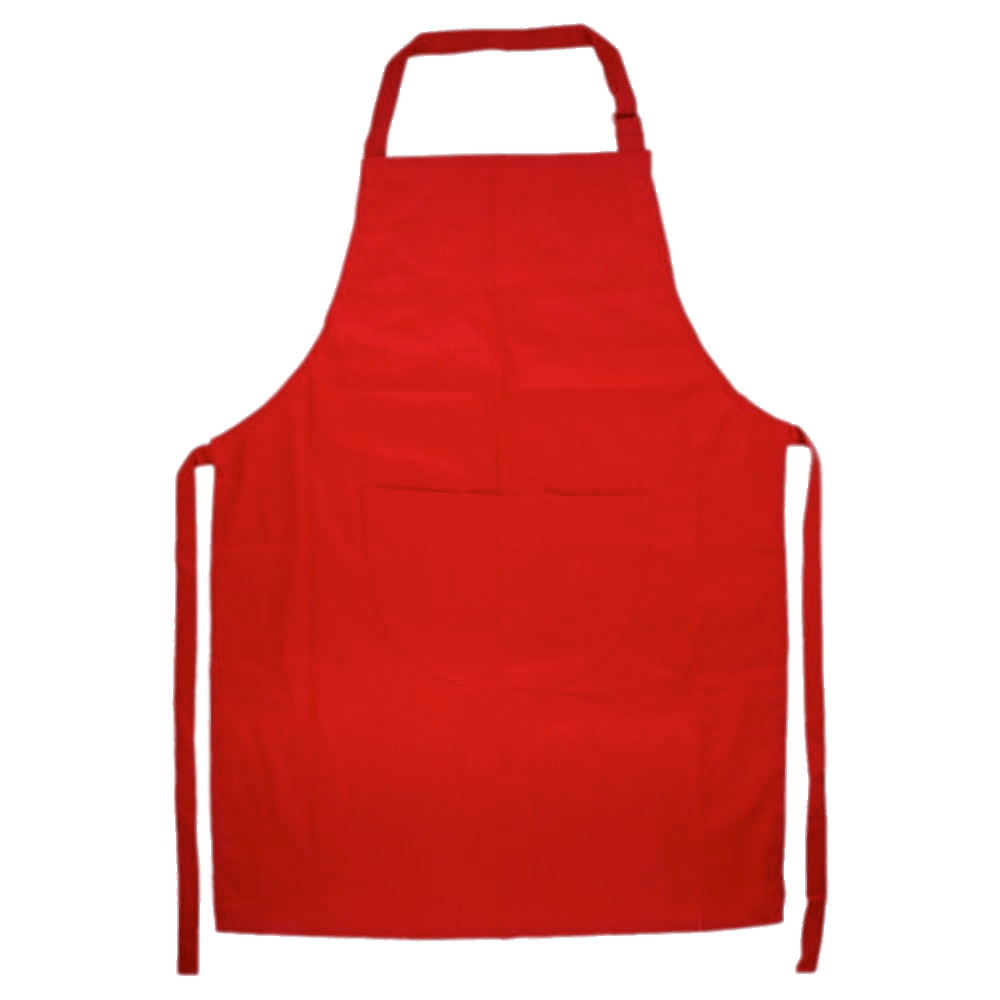 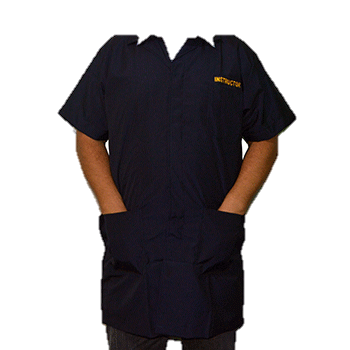 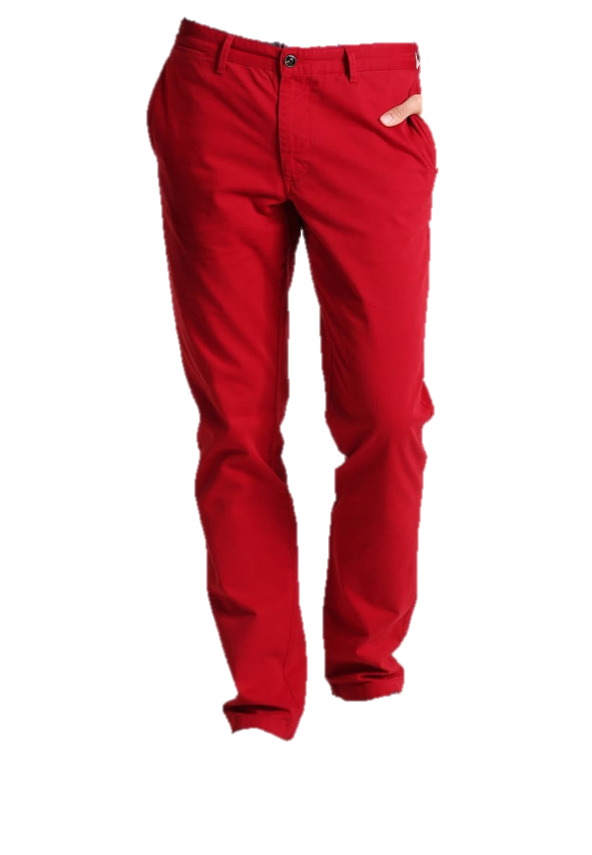 300 delantales
30 batas 
mantenimiento
Mantenimiento
.
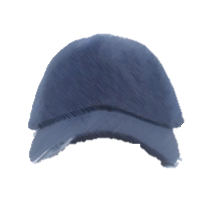 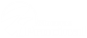 Gorra negra
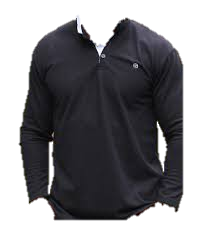 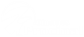 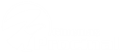 Camisa tipo polo manga larga negra
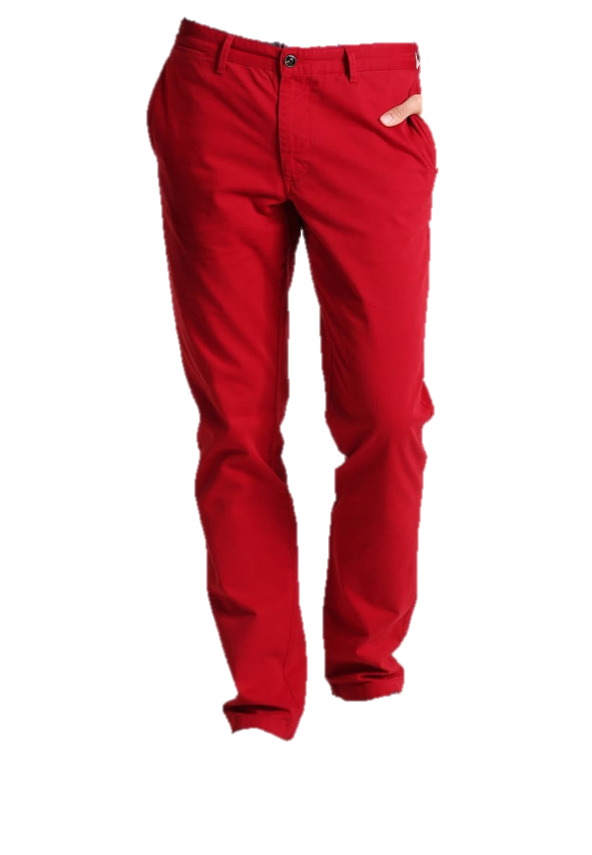 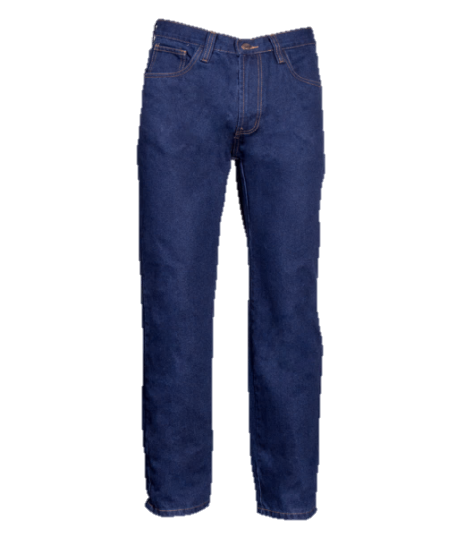 Jean Azul
GORRAS NEGRAS   120